INDEX EGALITE 
FEMMES – HOMMES 2022
INDEX non calculable/100
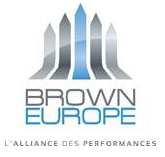 Détail de l’index Femmes – Hommes
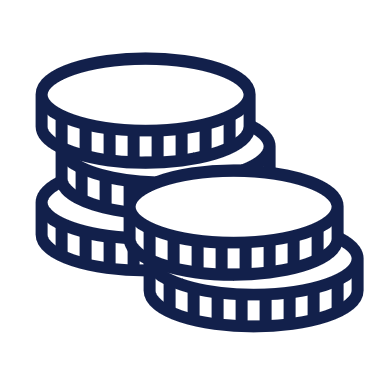 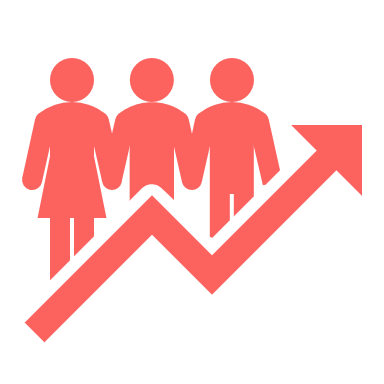 Non calculable/40
Ecart de rémunération
35/35
Ecart de taux d’augmentations
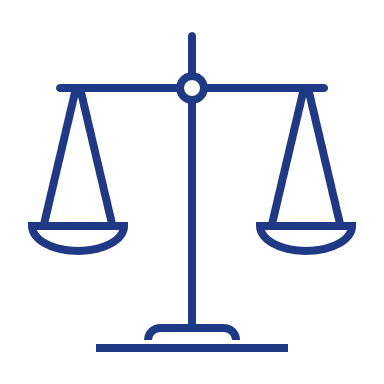 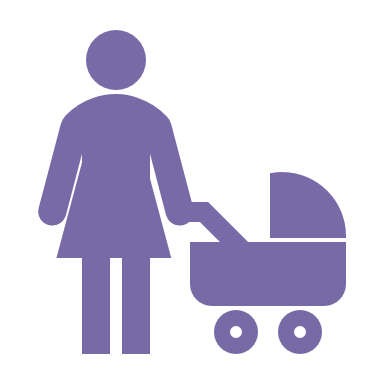 Non calculable/15
% de salariées augmentées au retour de congé maternité
10/10
Nombre de salariés du sexe sous-représenté parmi les 10 plus hautes rémunérations